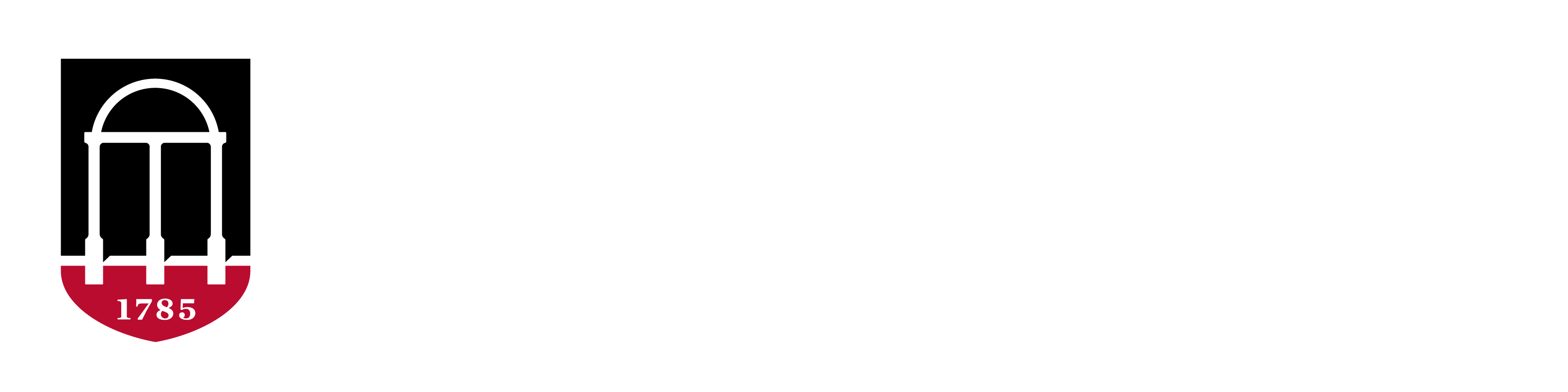 POULTRY SCIENCE:Reproductive Physiology & Egg Development
Unit 6
Poultry Science:Reproductive Physiology & Egg Development
Unit 6: Segment 1
Male Reproductive System
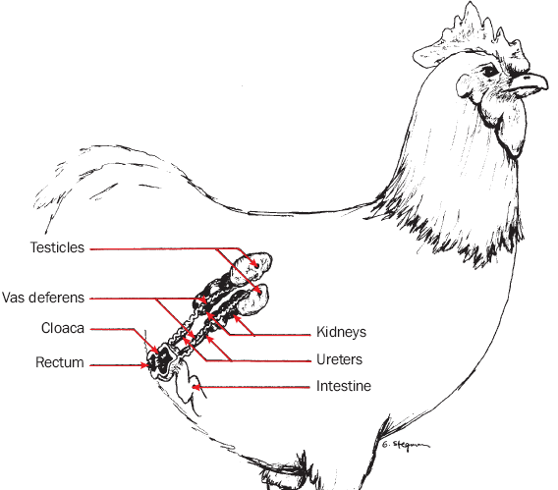 Avian Male Reproductive System
Paired testes
Poorly developed epididymis
Vas deferens
Rudimentary phallus
Hormone Regulation
Photoperiodic Control
Perceives changes in day length
Stimulates HPG axis
Gonadal Changes
Growth and regression
Secondary Sex Characteristics
Comb and wattle growth and coloration change
Feather Changes
Grow long hackles, sickle, and saddle feathers
Testes
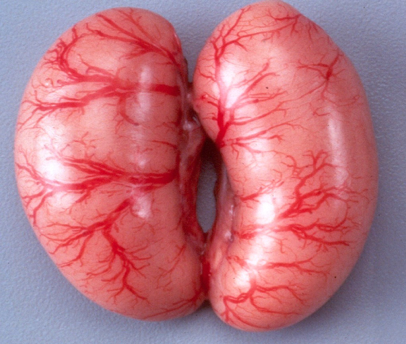 Testes (pair) are located on the back wall just above the kidney within the abdomen.
Constitutes 1% of body mass in most birds.
2-3% in Quail
Left testis is usually larger than the right, reason being is unknown but testicular size is related to male competition.
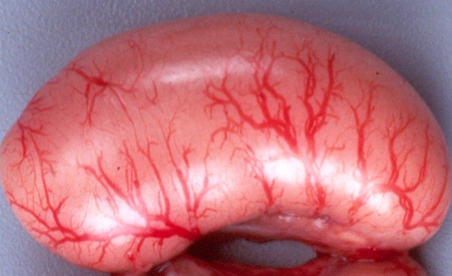 Structure of a Testis
Birds have a poorly developed epididymis
In mammals, the epididymis acts as a sperm storage area (up to 60 days), absorbs fluid, sperm mature (swim)
Site of sperm production
Made up of many clusters of tubes or seminiferous tubules
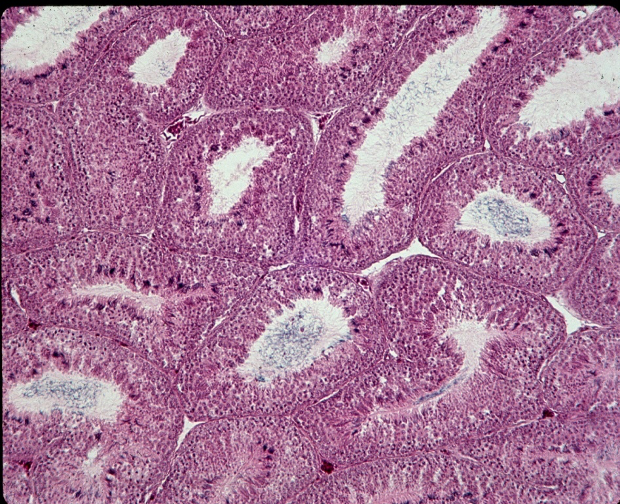 Testis: Seminiferous Tubule
Hypothalamus
-
GnRH (Gonadotrophin Releasing Hormone)
-
Anterior Pituitary
-
FSH
LH
Sertoli Cells
Leydig Cells
Inhibin
Regulates Sperm production
Testosterone
Spermatogenesis
Spermatogenesis – maturation to functional sperm

Spermatozoa produced in seminiferous tubules
Effected by temperature
Bird sperm is more tolerant of high temperatures
Time to maturation:
13 days in birds
34-75 days in mammals
Little sperm storage in birds and seasonal breeding
Spermiogenesis
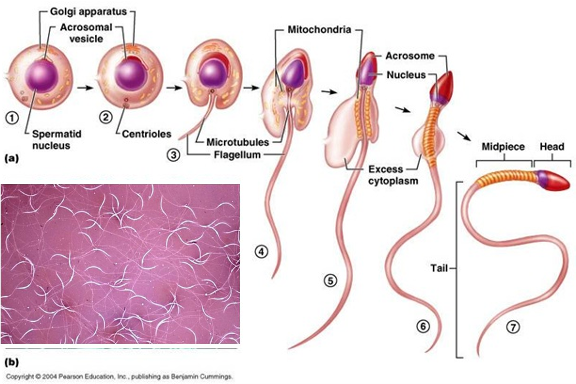 Morphological changes
Spermatid to spermatozoa
Formation of the acrosome cap and tail
Transport of Semen
Vas Deferens
Wavy ducts that run along urinary duct
Transports sperm to cloaca for ejaculation
Duration of 20-30 days non-sexually active
Only 1-3 days in sexually active males
Enlarged near the cloaca
Stores a small amount of semen
Mammals: sperm storage in testis and epididymis for duration of 60 days
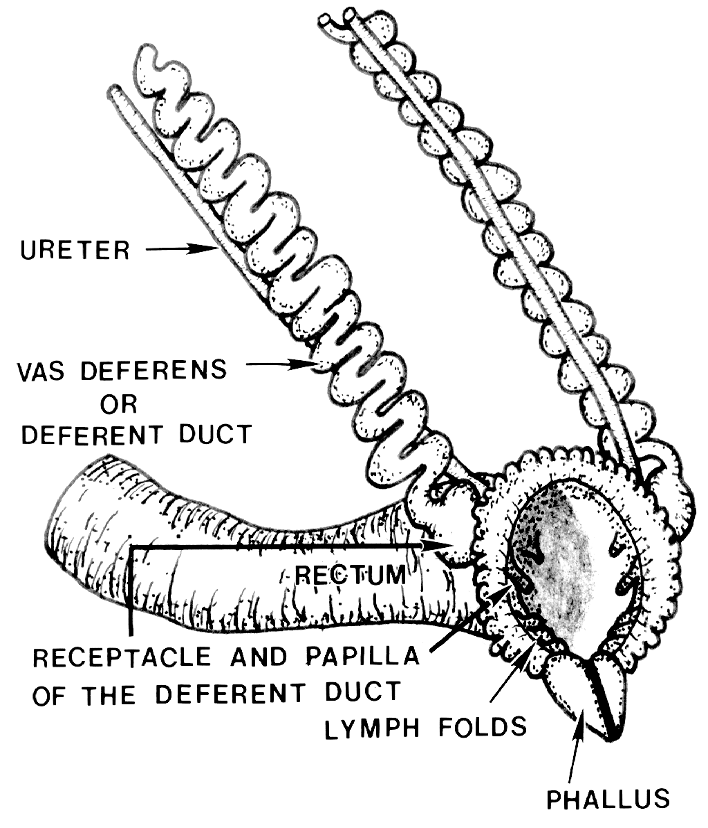 Avian Phallus
Rudimentary Penis
Absence of a true intromittent penis in the chicken, turkey, and quail (no penis)
When mating becomes enlarged with lymph fluid being added to sperm (semen)
Chickens, turkeys, pheasant, and quail have a V-shaped phallus
Waterfowl and ratites have a more well-developed corkscrew-shaped phallus
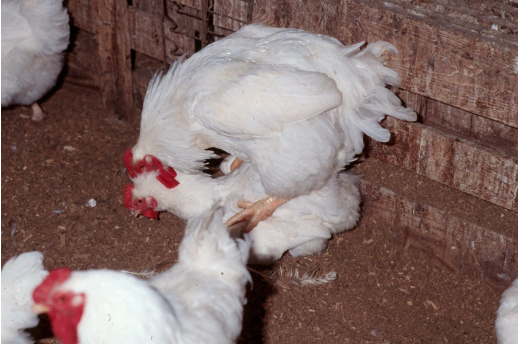 Mating
Since the rooster has a rudimentary penis, he must have close cloacal contact with the hen for semen to be passed to her (insemination).
Summary of Differences:
Birds
No accessory glands
Highly concentrated semen
Small ejaculate volume
Internal testis
Large testes to weight ratio
Little semen storage
No capacitation
Mammals
Accessory glands
Low concentrated semen
Large ejaculate volume
External testis
Low testes to weight ration
Semen stored in testis and epididymis
Capacitation required
Poultry Science:Reproductive Physiology & Egg Development
Unit 6: Segment 2
Female Reproductive System
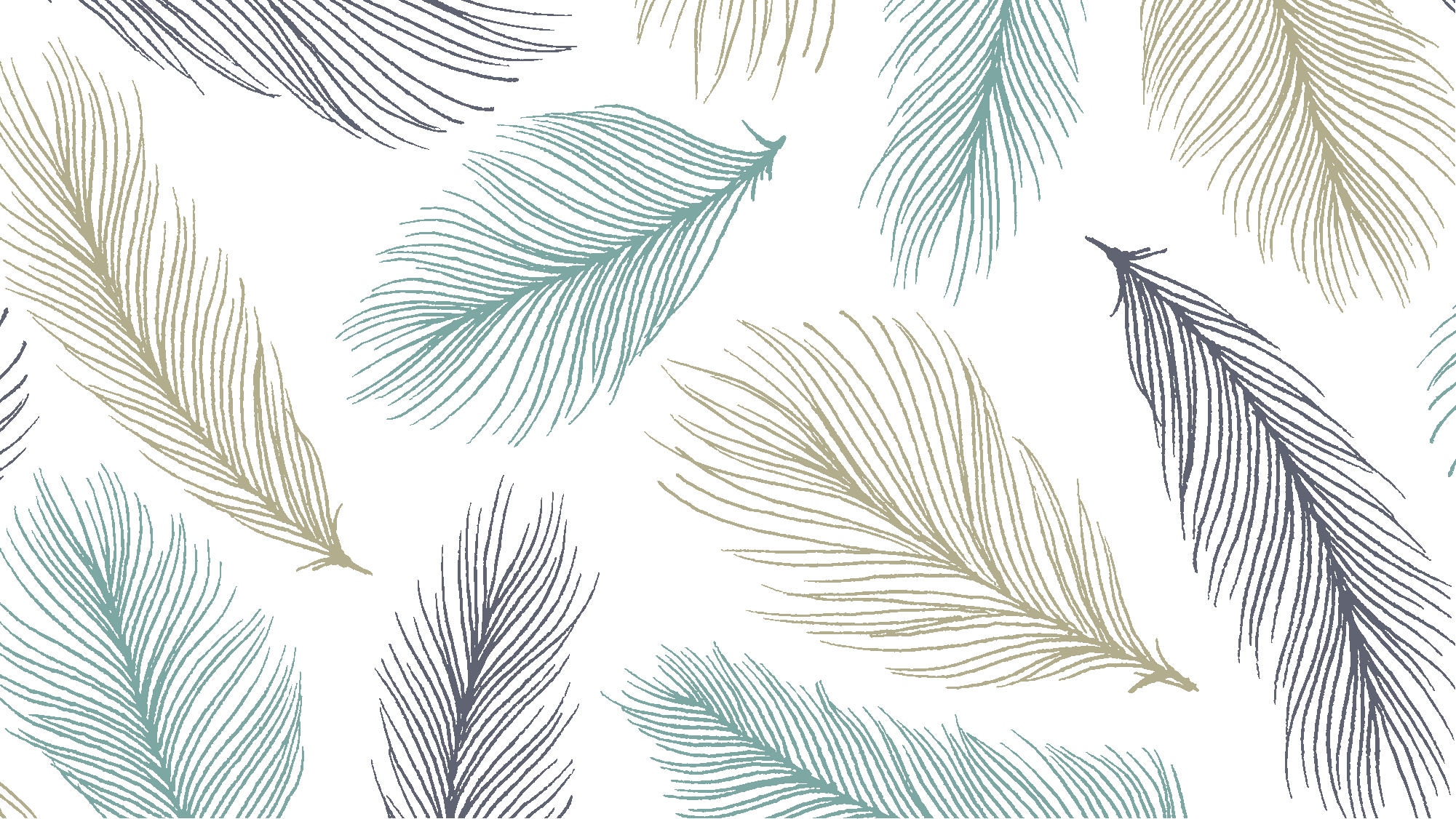 Avian Female Reproductive System
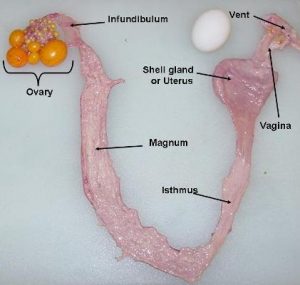 Left Ovary
Left Oviduct
Single Egg (Ovum) is produced every day
Follicle does not form a corpus luteum after ovulation
Sperm storage tubules
OVIDUCT
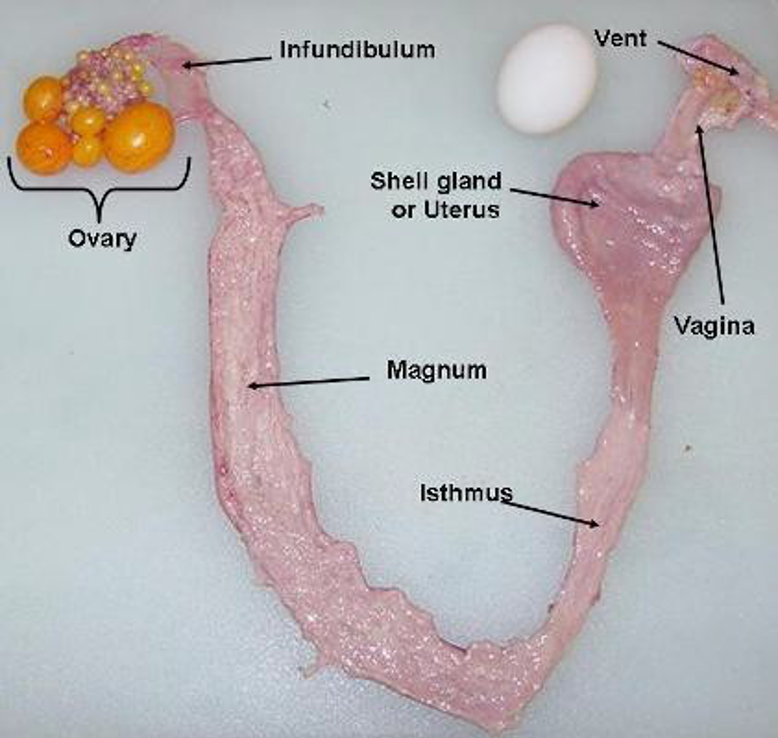 Oviduct of a Laying Hen
Infundibulum – site of fertilization
Magnum – secretion of egg albumen
Isthmus – secretion of inner and outer shell membranes
Shell Gland – shell formation
Utero-Vaginal Junction – location of sperm host glands for sperm storage
Vagina – passageway to cloaca and site of sperm selection
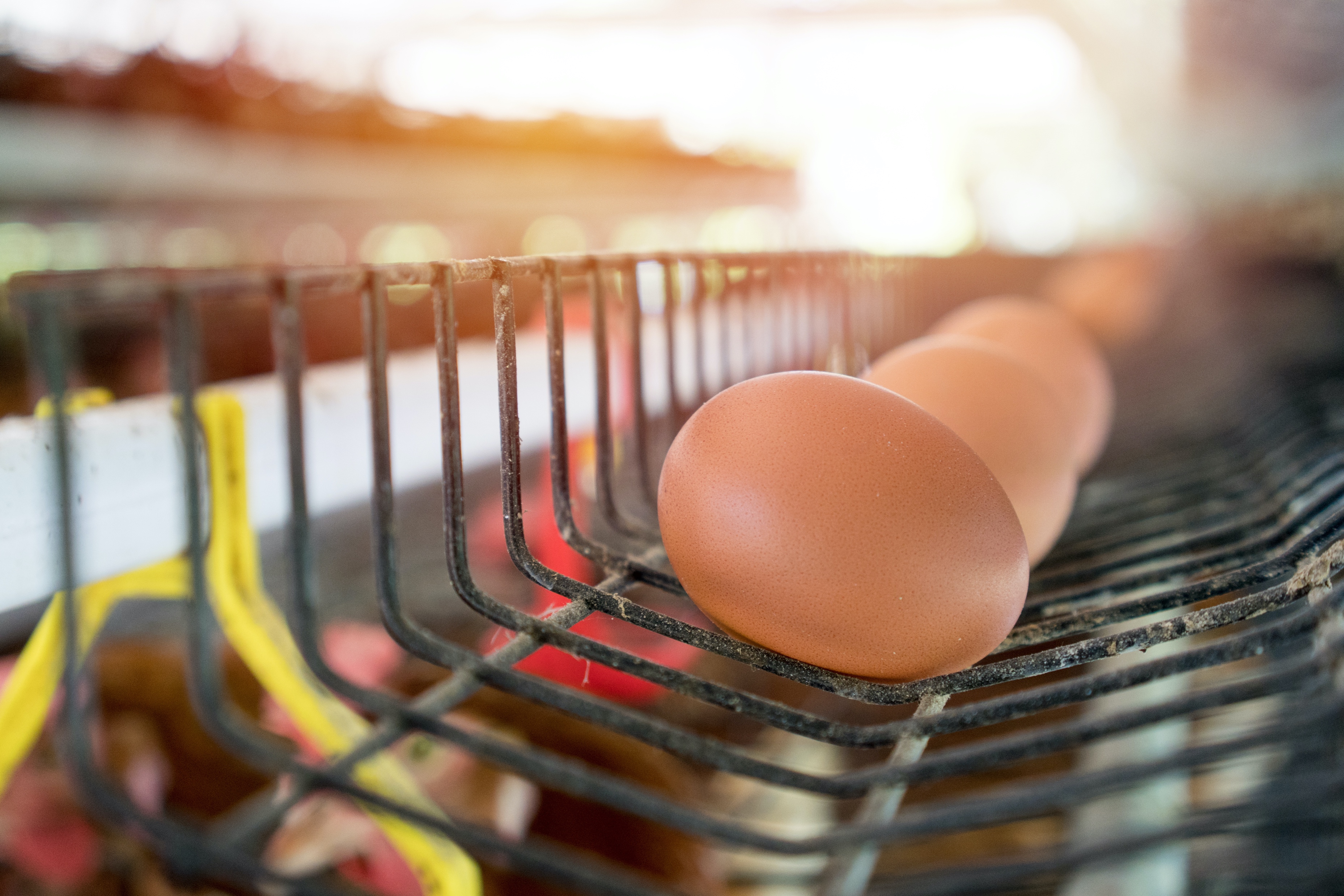 Ovarian Development
First 14-15 weeks of life there is not much happening in the female reproductive system.
Around 15 weeks, the hypothalamic/pituitary axis matures, allowing for:
Photostimulation (long day length) is the message to start egg production
Secondary sexual characteristics
Ovary and oviduct growth and development
Female must be at an appropriate body weight to respond to Photostimulation (proper nutrient intake)
Hormonal Control
Photoperiodic Control
Perceives changes in day length
Stimulates HPG axis (“Photostimulation”)
Gonadal Changes
Growth and regression
Ovary
Follicle Stimulating Hormone (FSH) – gets the follicles going by stimulating Theca cells of the small follicles to produce estrogen
Luteinizing Hormone (LH) – stimulates granulosa cells to produce progesterone
Oviduct
Secondary Sexual Characteristics
Comb color and size
Follicular Development
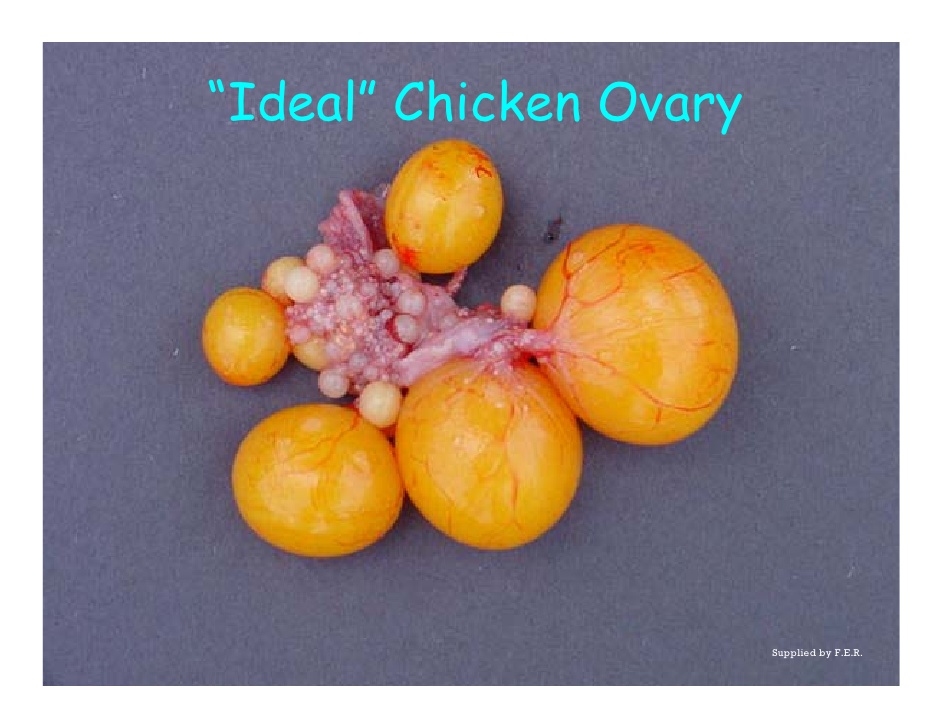 Begins with small, white follicle
These grow to become small, yellow follicles
Next, the SYF are selected to become large yellow follicles for hierarchical follicles
F1 will ovulate around 24 hours, and F2 in 48 hours
Follicular Development
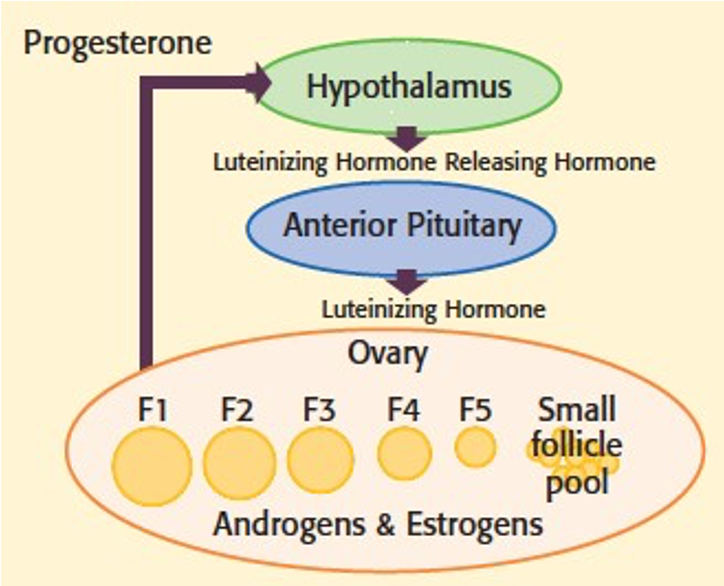 Ovarian follicles develop and mature -> graduated sizes, with various sizes having different functions
Theca cells of small, white, immature follicles produce estrogen and androgens
Granulosa cells produce progesterone
Oviduct Function
Capture ovulated ovum
Site of fertilization
Transport and expulsion of ovum
Sperm storage
Site of early embryo development
Secretion of albumin, fluids, shell membranes, shell, and shell pigments
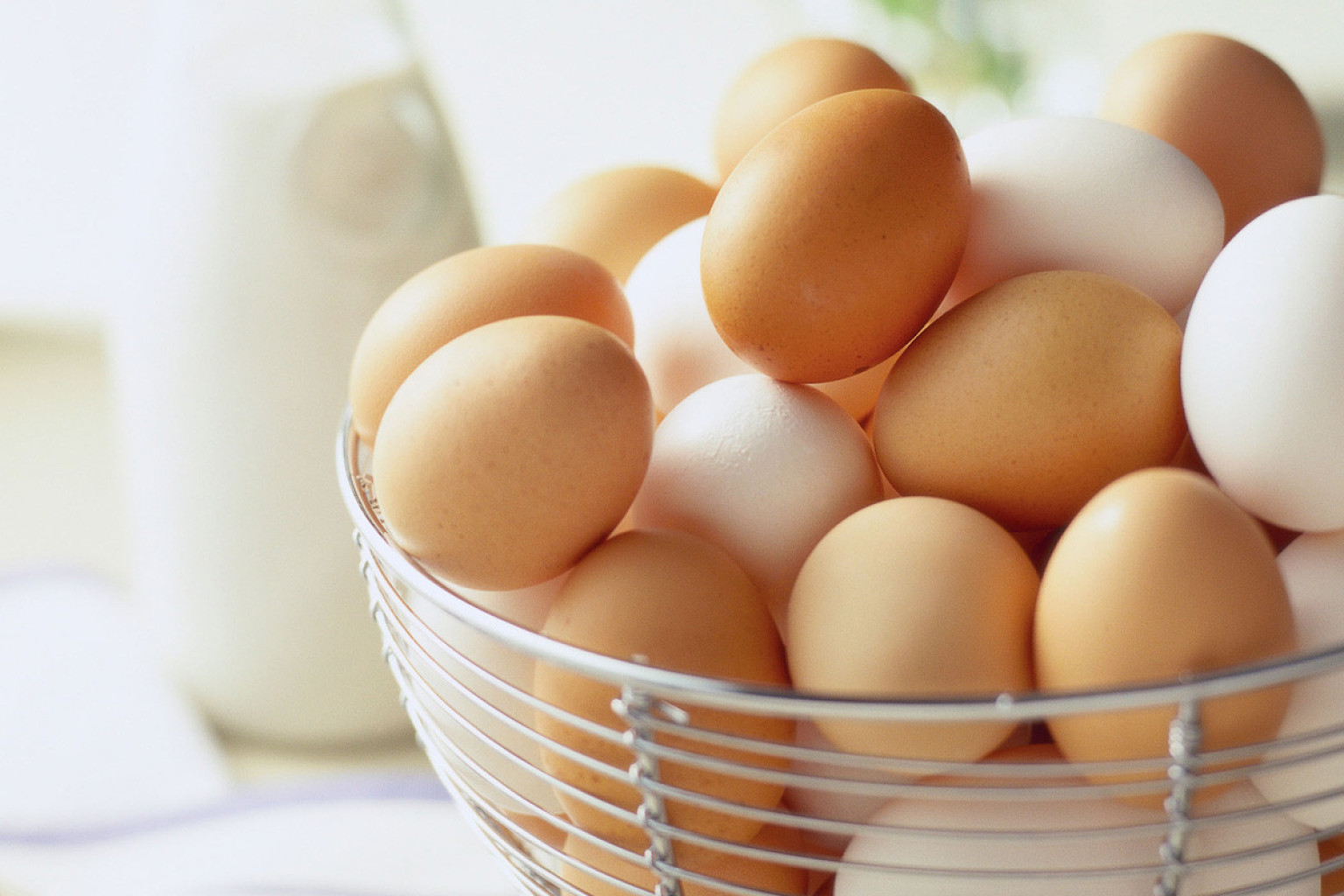 Internal Layer
The infundibulum doesn’t always pick up the follicle…
When this happens, the follicle drops into the abdomen and the body tries to reabsorb it, but this can lead to abdominal infections.
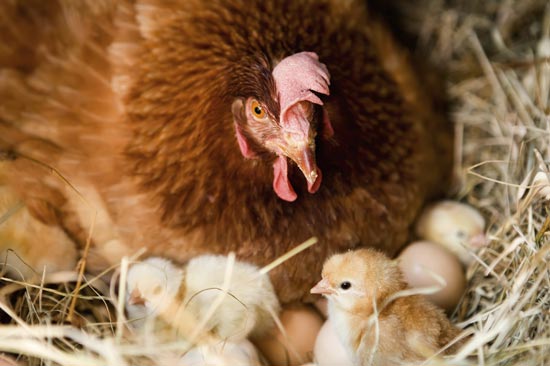 Requirements for Successful Natural Fertilization
It is suggested that only one of the following conditions be met to ensure successful fertilization:
Long fertilizable life span for ova and/or sperm
Accurate synchronization between copulation and ovulation
Copulations must occur frequently to ensure viable sperm at the time of ovulation
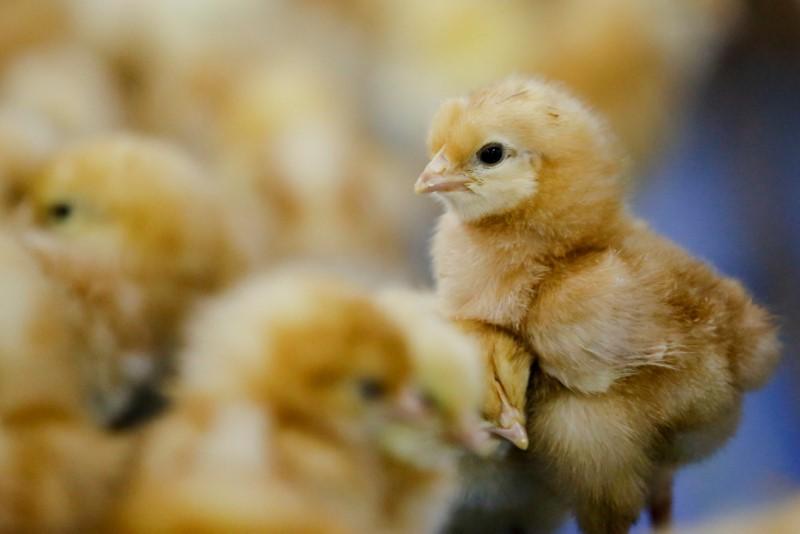 Requirements for Successful Fertilization
Synchronization between ovulation and oviposition -> ovulation of the next follicle occurs approximately 30 minutes (15-75 min. range) after oviposition.
Sperm released from U.V.J. would have 20-30 minutes to traverse an empty oviduct and fertilize the next ovum to be ovulated.
Requirements for Successful Fertilization: Domestic Chickens
Long fertilizable life span of ovum: 15-30 Minutes

Long retention of fertilizing capacity by sperm: 10-14 Days

Synchronization between copulation and ovulation: None. No typical Estrus Cycle as in humans. 

Ovulation induced by copulation: None.

Capacitation: None. Mammal sperm must incubate 3 hours before it an fertilize the egg.
Poultry Science:Reproductive Physiology & Egg Development
Unit 6: Segment 3
Egg Development
Egg Formation
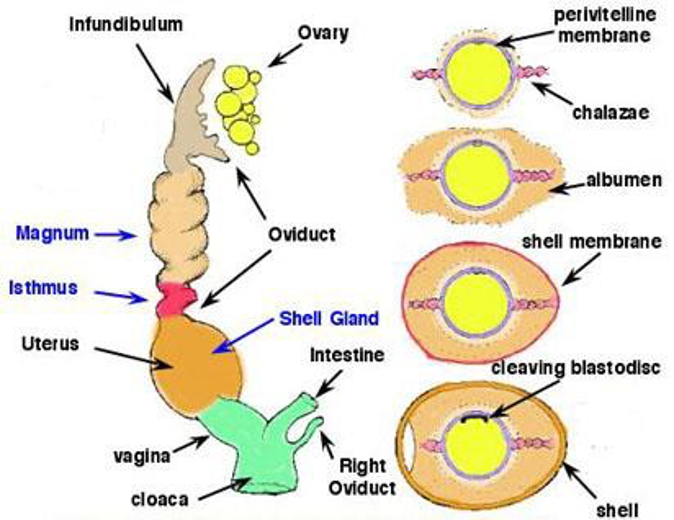 Egg Formation
Egg Structure
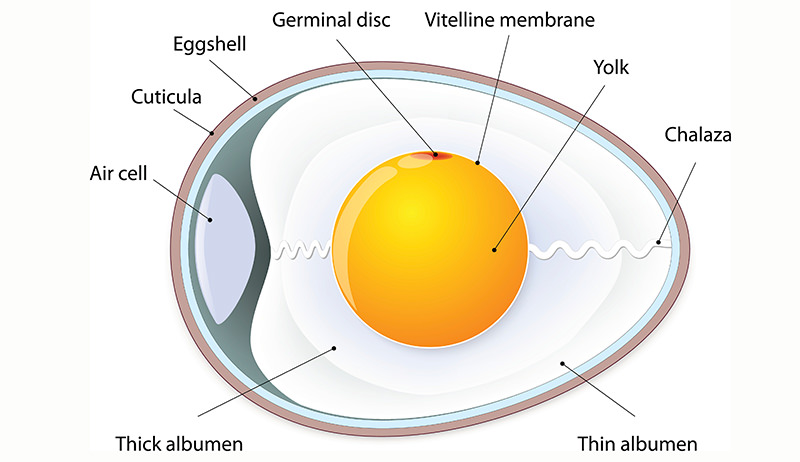 Shell 
Shell Membranes
Thin Albumen
Thick Albumen
Yolk
Germinal Disc
Chalaza
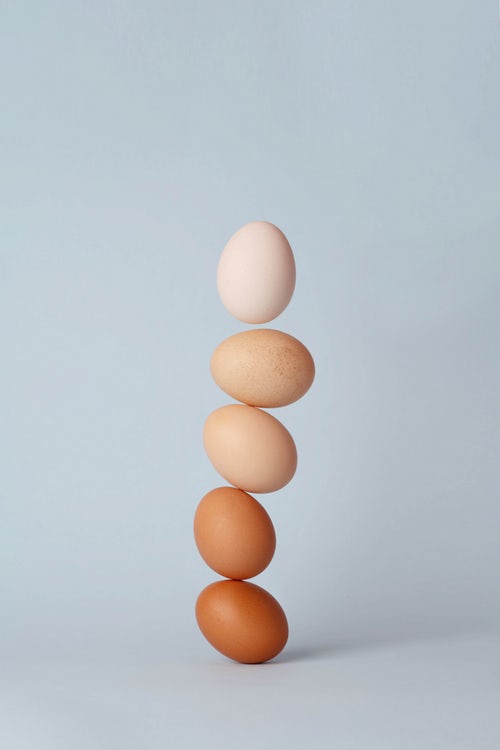 Egg Laying
Hens lay clutches (number of eggs laid in a row) of eggs followed by a pause or “skip day”, and may be one of two situations:
Once a pattern has been established, birds will stick to it, especially chickens.
With chickens, if you take their eggs away every day, they will have a continuation of lay period with an occasional skip day.
If you do not remove the eggs daily, the hen will become broody and discontinue laying.
[Speaker Notes: Hens lay their eggs in sequences of rom 1 to more than 300 ovipositions that, by definition, are laid on consecutive days.  Under conventional photoscheduels in light controlled buildings, the first egg of a sequence is laid within a few hours after the lights come on (dawn) and the last egg of a sequence is laid about eight hours later in the photschedule.  Intervening eggs in a sequence are laid at progressively later times in the photoschedule so that each successive egg is laid at a slightly later time in the day than its predecessors.  

The restriction of oviposition to an 8h period of the day is believed to be the consequence of a circadian rhythm which facilitated the preovulatory hormonal cascade releasing the egg yolk from the ovary to an equivalent 8h period.  

Examination of the times of oviposition reveals that eggs are laid at slightly later times during each consecutive day.  It is generally accepted that the advance in the time of oviposition is a feature of the ovulatory sequence because maturation of the ovulating follicle usually requires slightly more than 24 hrs.  Hens that lay long sequences have very rapid rates of follicular maturation and have high rates of lay where those with short sequence have low rates of maturation and low rates of lay.]
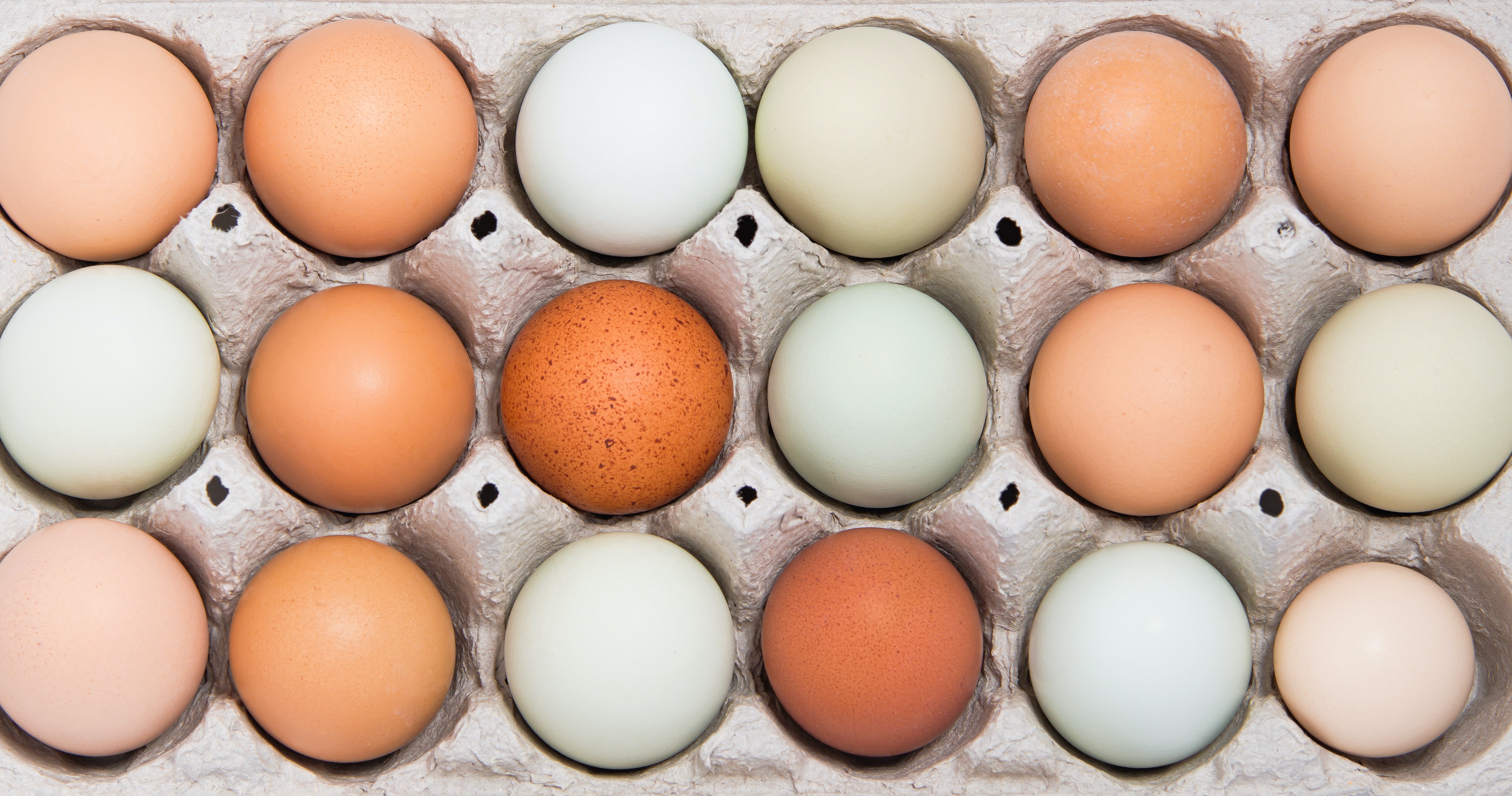 Egg-cellent Facts
An egg contains approximately 10,000 pores that allow for the diffusion of gases through the pores.
In order to minimize water loss from eggs during storage for both table and hatching eggs, it is important to store them at 75-85% humidity.
In Grade-AA eggs, the air cell may not exceed 1/8” in depth and is about the size of a dime.
Grade-A eggs may have air cells over 3/16” in depth, but there is no limit on air cell size for Grade-B eggs.
Poultry Science Curriculum References
Jessica Fife, UGA Dept. of Poultry Science Outreach Coordinator, UGA Dept. of Agricultural Leadership, Education, & Communication MAEE Candidate
Barry Croom, UGA Dept. of Agricultural Leadership, Education, & Communication Professor
Ashley Yopp, UGA Dept. of Agricultural Leadership, Education, & Communication Assistant Professor
Georgia Agriculture Education
Andrew Benson, UGA Dept. of Poultry Science Assistant Professor
Brian Jordan, UGA Dept. of Poultry Science Assistant Professor, UGA College of Veterinary Medicine Assistant Professor

University of Arkansas Bumpers College of Poultry Science – Poultry Science Dual Curriculum Course
Julia Gaskin, UGA Dept. of Crop and Soil Sciences Sr. Public Service Associate
Glendon Harris, UGA Dept. of Crop and Soil Sciences Professor & Extension Agronomist
Brian Kiepper, UGA Dept. of Poultry Science Associate Professor
Claudia Dunkley, UGA Dept. of Poultry Science Public Service Associate
Casey Ritz, UGA Dept. of Poultry Science Professor
USPOULTRY & USPOULTRY Poultry Science Curriculum


Tom Tabler, Mississippi State University Department of Poultry Science Extension Professor
Jacquie Jacob, University of Kentucky
Jeanna Wilson, UGA Dept. of Poultry Science Professor
Kelly Sweeney, UGA Dept. of Poultry Science Ph.D Candidate
Merck Veterinary Manual
University of Maryland Extension
Poultry Hub
Brian Fairchild, University of Georgia Department of Poultry Science Professor
Centers for Disease Control
National FFA Organization